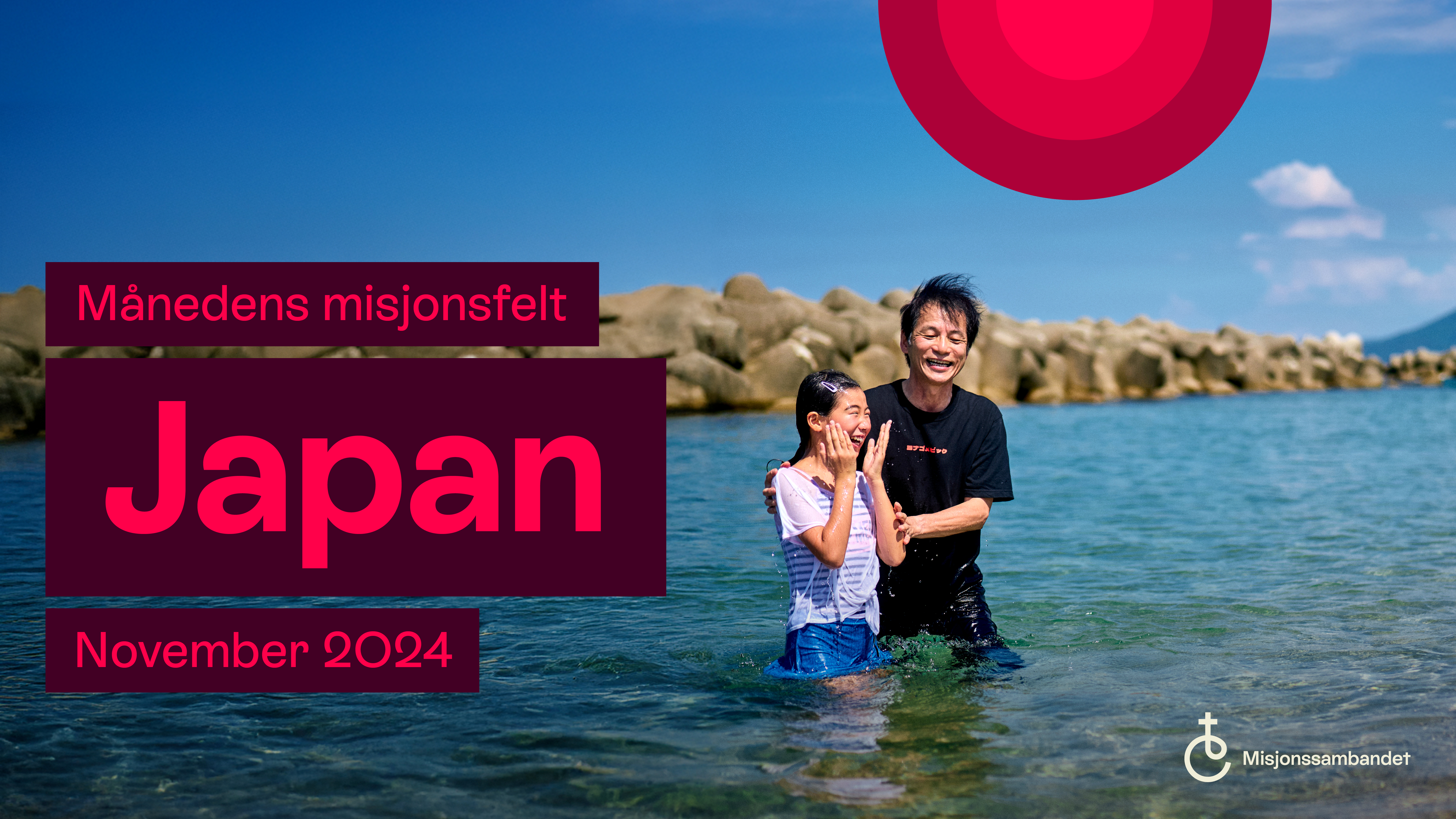 01.11.2024
© Misjonssambandet
2
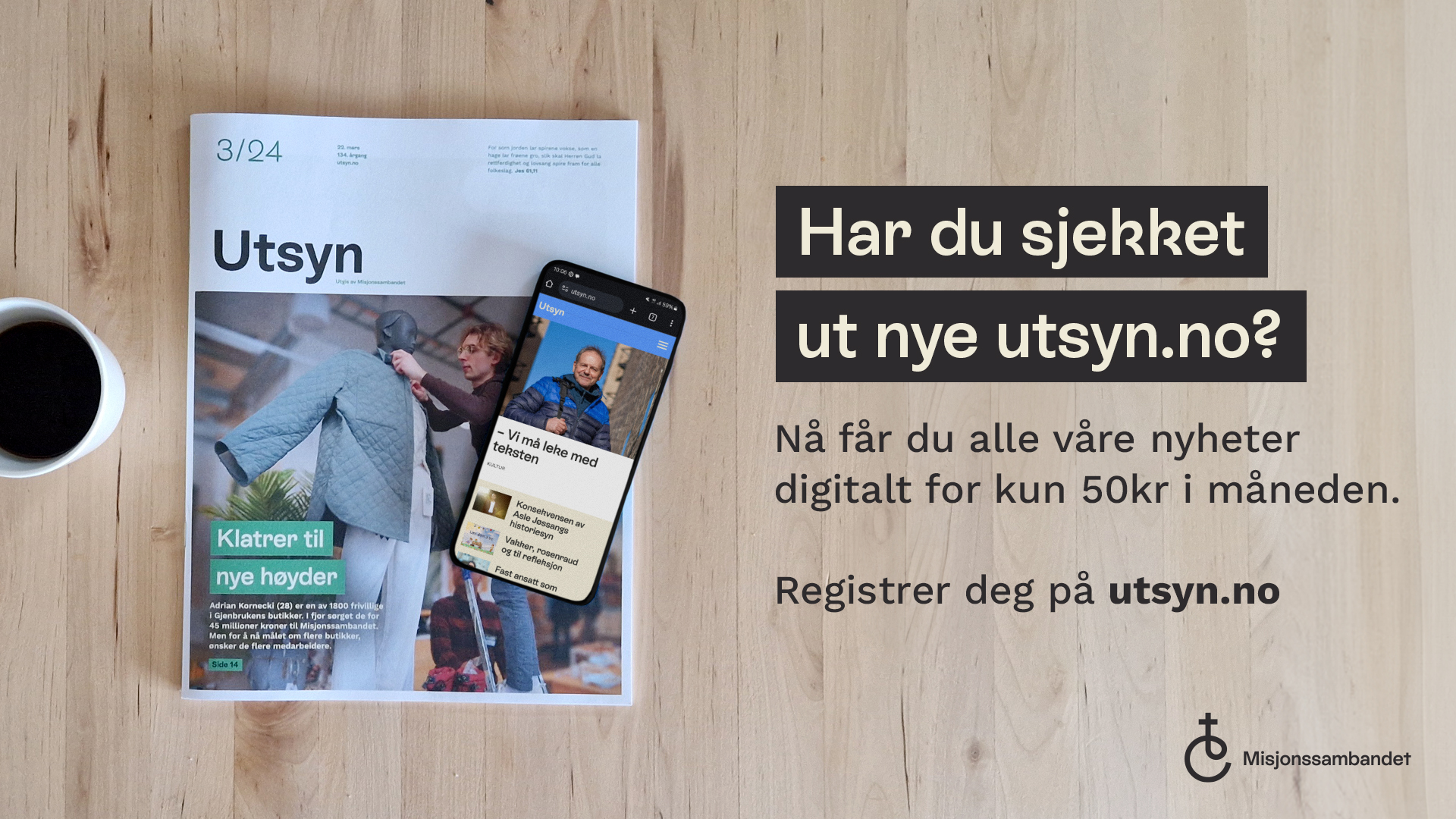 01.11.2024
© Misjonssambandet
3
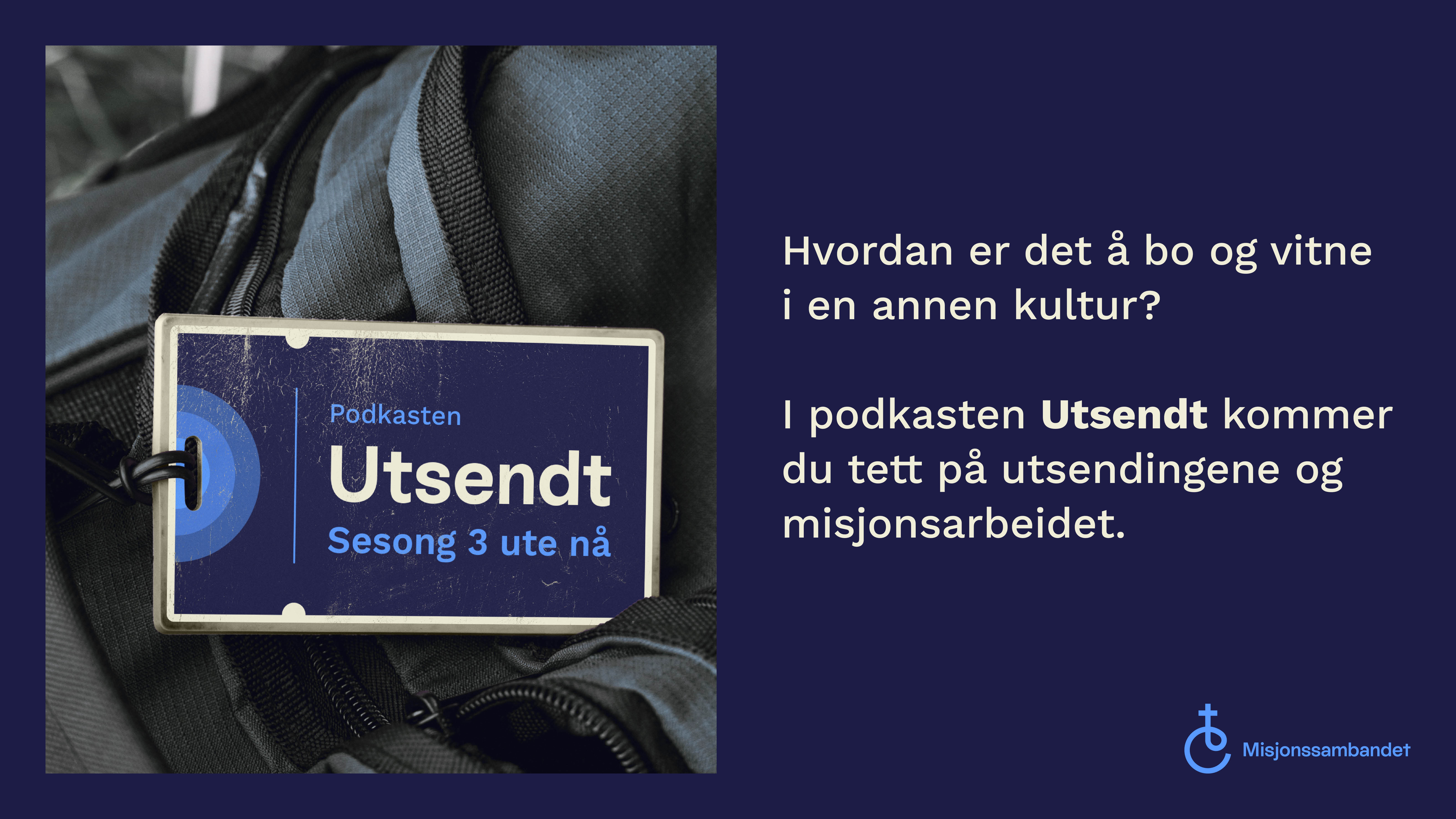 01.11.2024
© Misjonssambandet
4
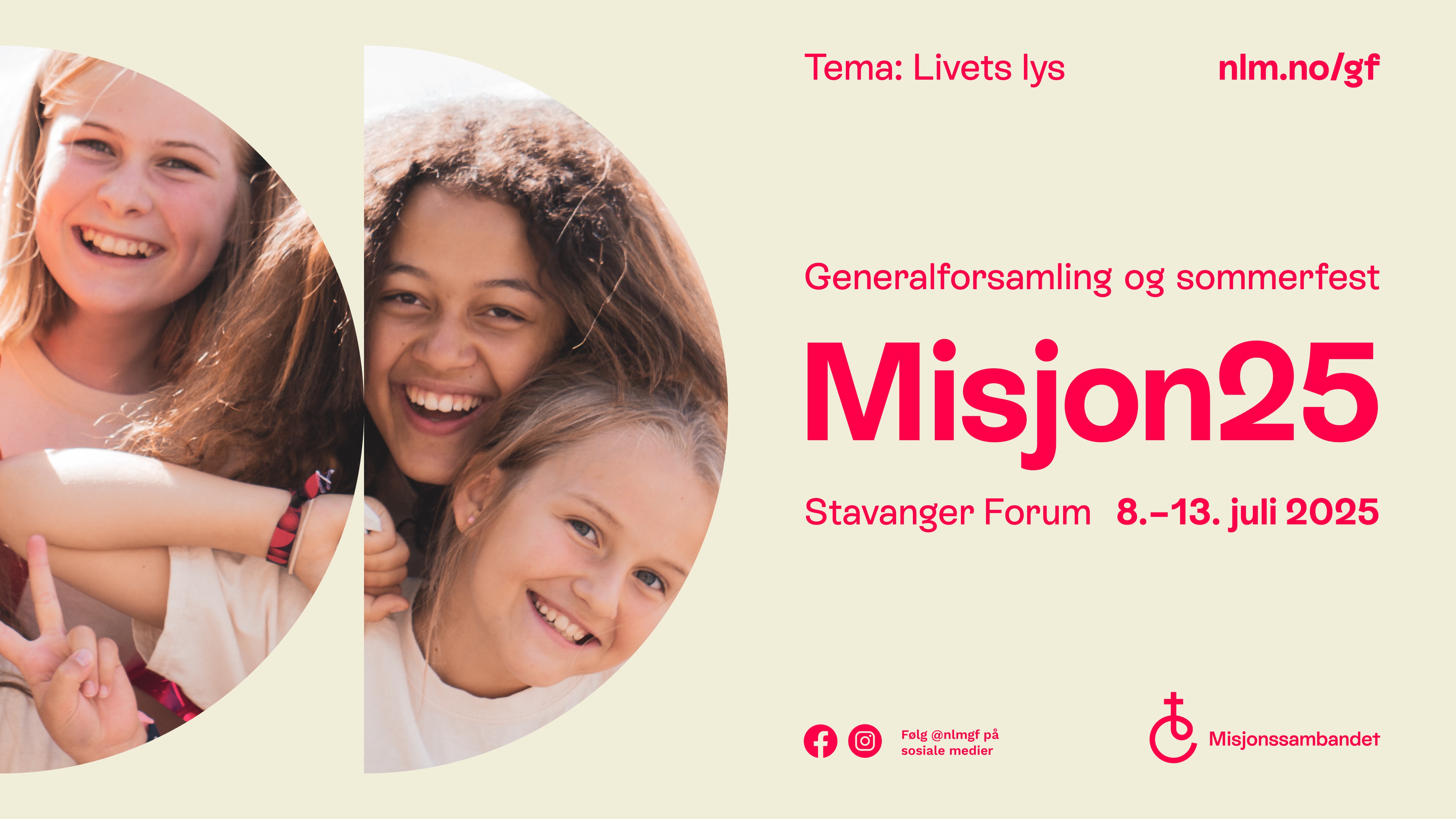 01.11.2024
© Misjonssambandet
5
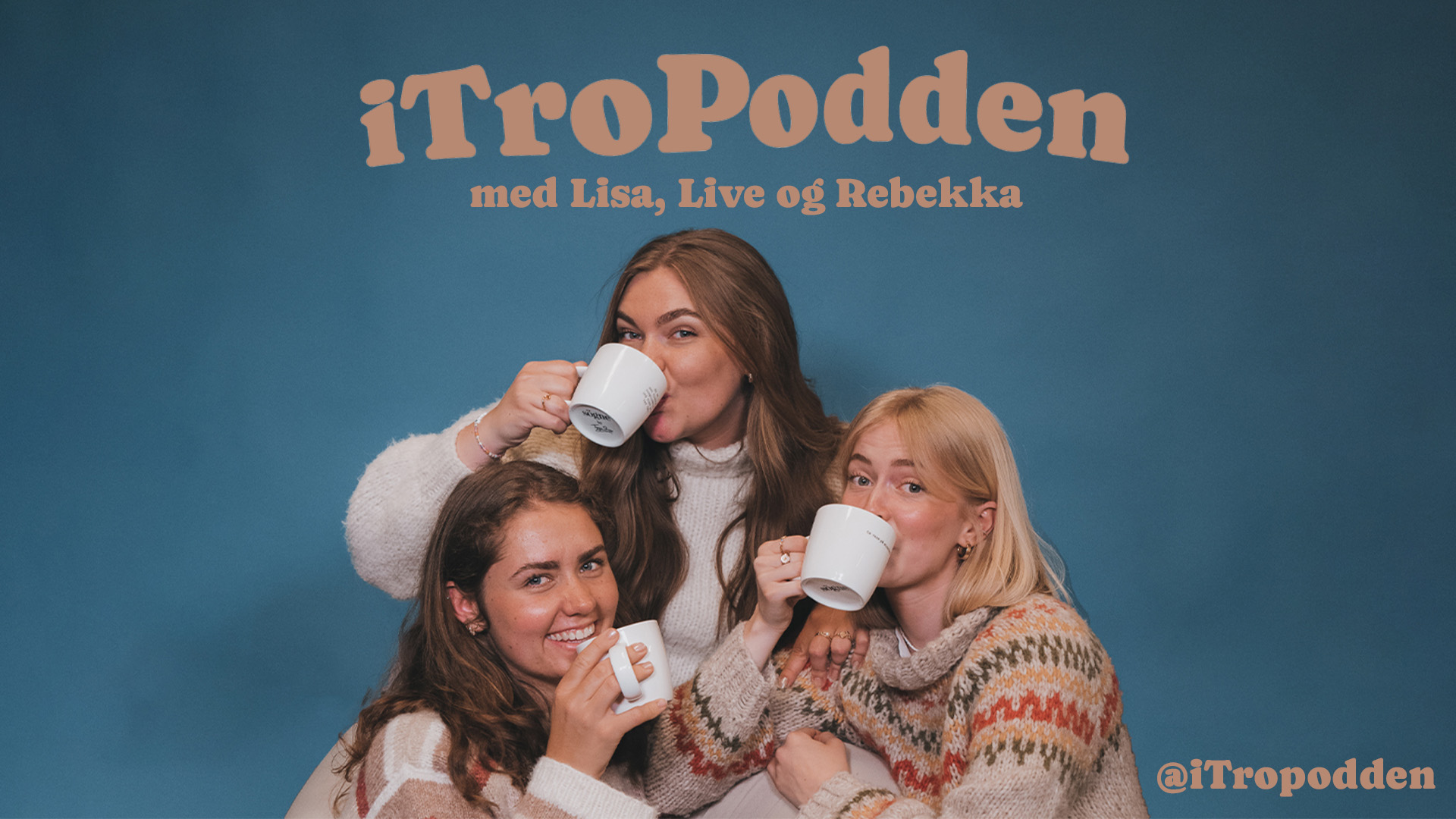 01.11.2024
© Misjonssambandet
6
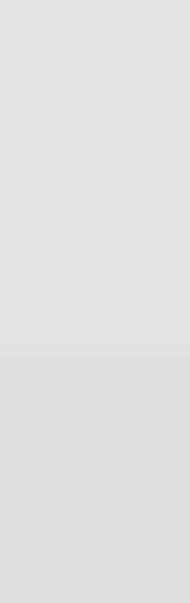 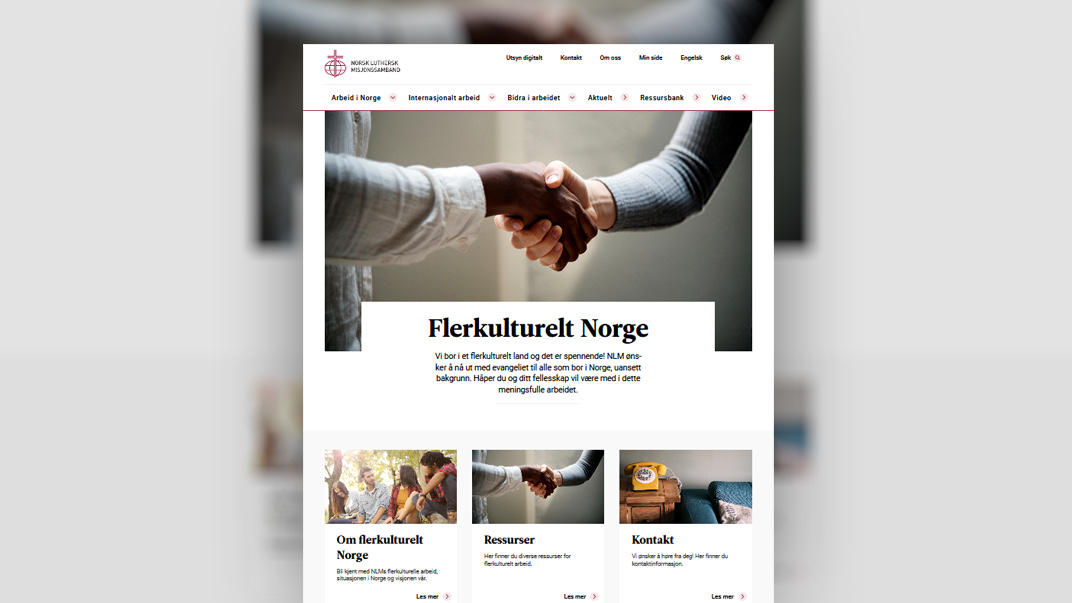 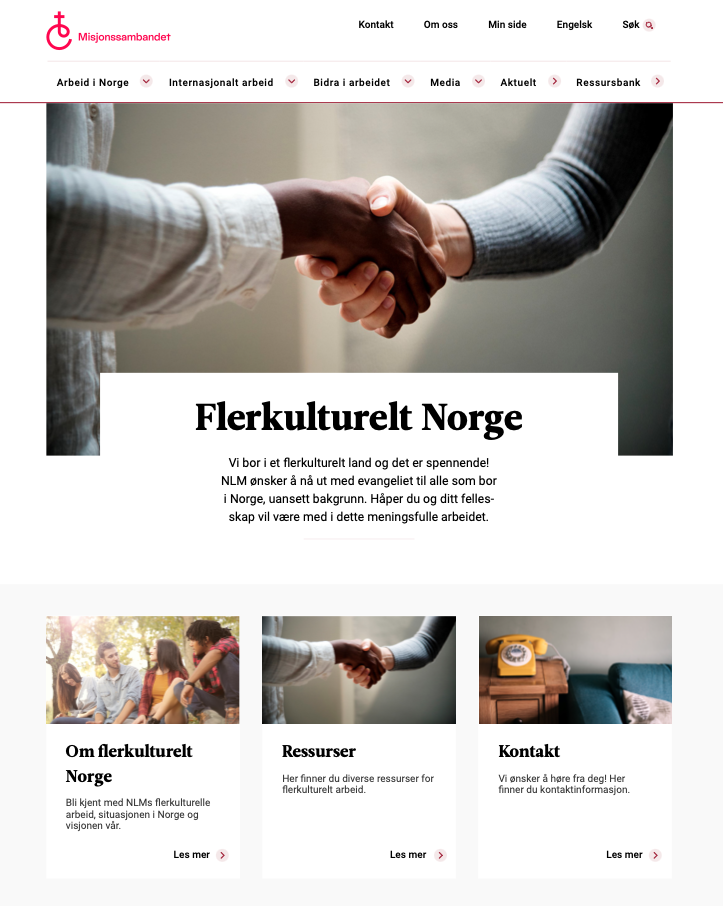 Visste du at...
Misjonssambandets flerkulturelle arbeid har en egen side på misjonssambandet.no? Her finner du tips til kurs, apper, praktiske råd og mye annet spennende. Bli engasjert i dette spennende og viktige arbeidet!